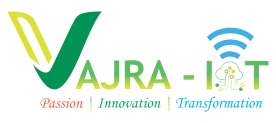 VAJRA IoT
PRIVATE LIMITED
Passion | Innovation | Transformation
Email:  Info@vajraiot.com
Web: www.vajraiot.com
Cell: +9140-23554595
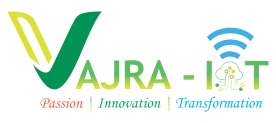 CONTENT
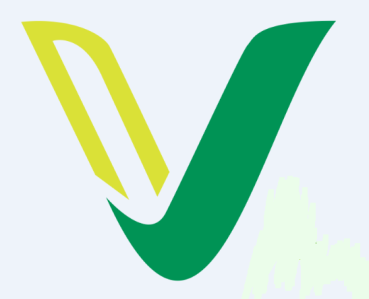 2
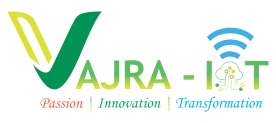 ABOUT US
We are an ISO 9001: 2015 and 14001: 2015 certified company, founded by a group of technocrats in 2009.
We work on  quick customized solutions using micro controllers /microprocessors and disruptive technologies like System on Chip and system on module . Our solutions use  Communication network technologies like 2G/3G/NBIoT/4G as well as RF (Wi-Fi, Bluetooth, NFC and RFID).

Secured User interface to enable the customers to customize, manage usage, events, alerts.

All IT solutions are designed to work on premise and cloud.

We go by modular architecture, there by improving agility and ease of  installation.

We offer end to end solutions through comprehensive IT solution using Web App, Mobile App, Dash boards and Data Analytics
3
Corporate Profile
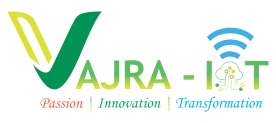 Our Value
To become a market leader in IoT based remote monitoring & management solutions in energy , telecom, Power, Utility & Aqua.
IoT CoE             
 Consulting
Take Responsibility and be accountable.
Un-compromised Quality.
Embrace Change Positively.
Encourage Creativity, Passion, Fun.
Mission
Provide quality Smart remote monitoring solutions for energy, Power, Utility  and infrastructure management, which are cost effective, modular and use cutting edge technologies to enable the customers to create a smarter and greener infrastructure and make the earth smile
Strategy
Vision
Leveraging acquired knowledge base, skill set, experience with domain, sensor (relevance, accuracy, precision) technologies
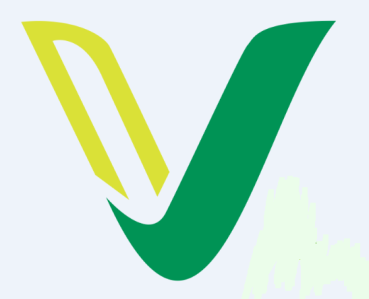 4
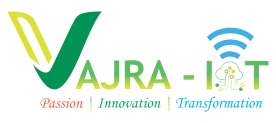 Key Activities
IOT Data Analytics
In house Design and development (D&D)
Hardware Design and Development
Firmware Design and development
Software Design and development
Mobile App development for Android and IoS
Testing with Extensive WHAT IF use cases
Manufacturing
Integration & Product Testing
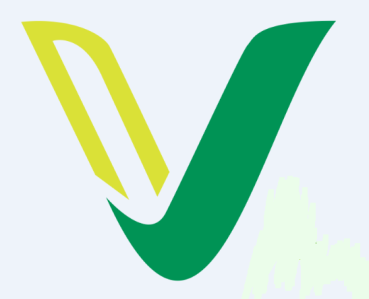 5
Business Offerings
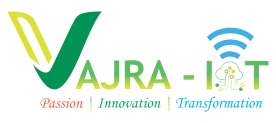 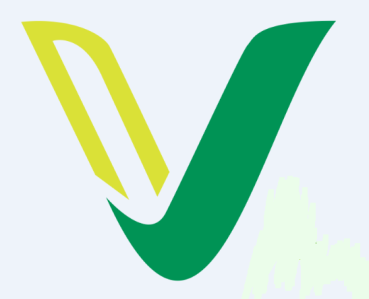 6
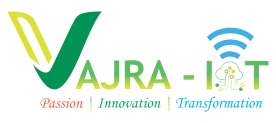 Our Solutions
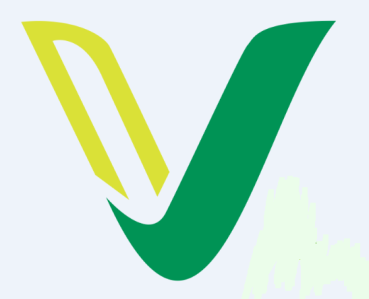 7
Benefits Derived to customers from our products & Solutions
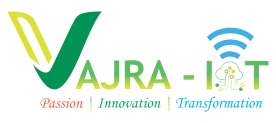 “One stop shop” for end to end solutions using        disruptive technologies and methods.
Technology enabled process efficiency improvements
Real Time Alerts on Events, Track and Trace the Assets, Pilferage Detection & Alerts
Improvement of Operational Performance
Improvements in ROI through digital transformation techniques.
Reduction in Maintenance Costs
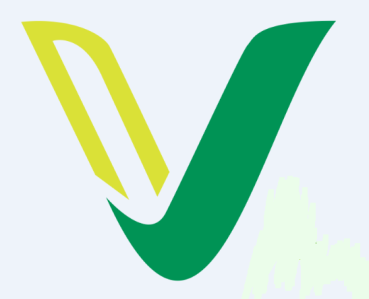 8
Differentiators
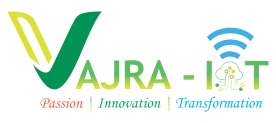 Specialized In
Hardware design is In-house & TEEM oriented
Firmware is In-house & FoTA upgradeable
IoT data analytics,
Advanced testing tools
Energy audit
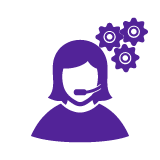 Innovate Using
Built in Controller modules
Communication devices & protocols
Wired & Wireless Communication
Blue-tooth, RFID
Sensors.
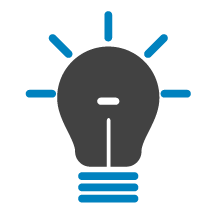 Domain Expertise
Knowledge & Focus
  Energy / Power
  Telecom.
Knowledge
 Aqua
 Mining.
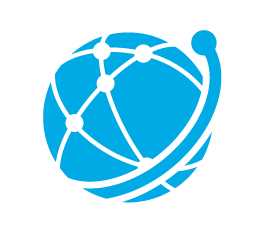 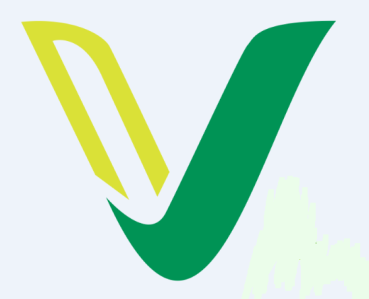 9
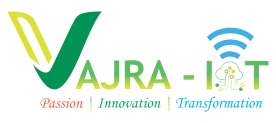 Milestones
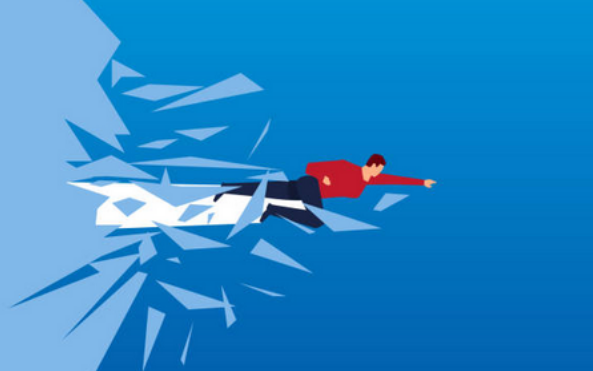 2009
Achieved breakeven in less than 12 months from the inception of the company.
2011
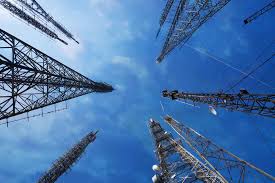 End to End remote tower management solution for telecom sector
2012
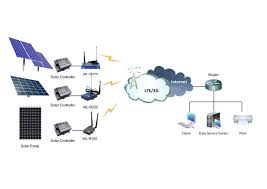 Applied for patents for wireless battery monitoring system
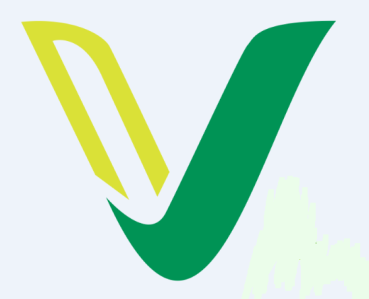 10
2015
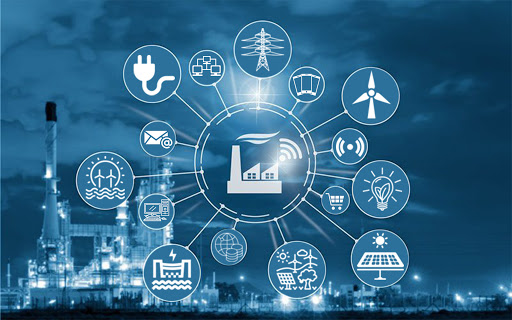 Diversified into power sector
2017
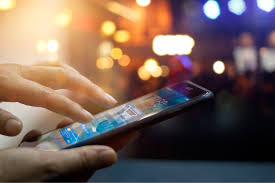 Launched 3G Modem device, software and mobile app for prepaid metering solution
2019
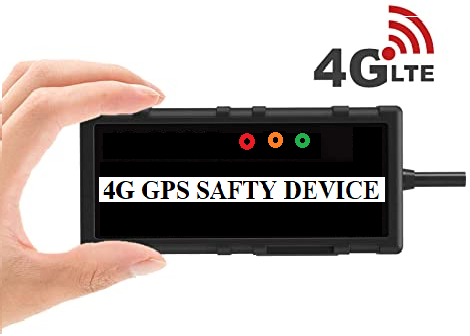 Launched 4G Automotive and Industrial Modem device, software and mobile app for Tracking and tracing
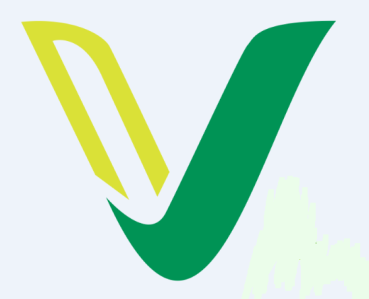 11
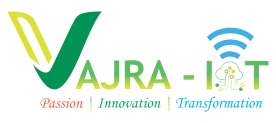 FOUNDER PROMOTERS
FOUNDER PROMOTERS
Mrs. Jhansi is a BEE Certified auditor & EEE Engineer with 20 years of experience in Design and Dev of Power Distribution systems and Remote Monitoring systems. 
 Mr. M.Vijay Sai is the CEO of S&S Vajra IoT projects and pioneered    implementation of Green Building and waste water management concepts
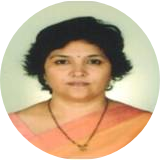 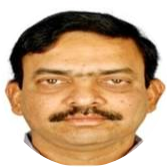 Mrs. G. Jhansi Lakshmi
Mr. M.Vijaya Sai
BOARD OF DIRECTORS
BOARD OF DIRECTORS
Mr. S.Satya Prasad is a Director and CEO of Vajra  IoT. He is a Graduate Engineer and a seasoned Technocrat, with 32 years of wide experience in Electronics .He had handled International Business operations involving mergers, acquisitions, take over and migration of Business .
Mr. Vijay is an ECE engineer and is presently the Director of SatCom Technologies Pvt ltd and works on Space & Defence related Projects S
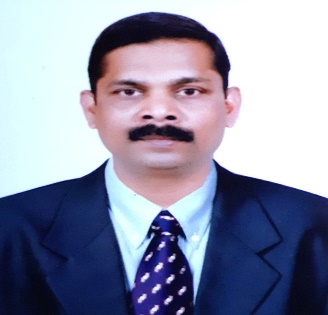 Mr. A. S. Vijay Kumar
Mr.  S.Satya Prasad
12
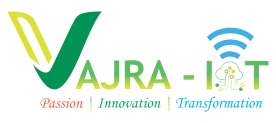 CLIENTS
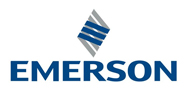 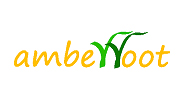 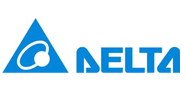 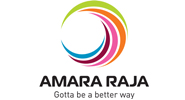 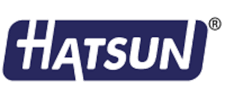 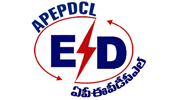 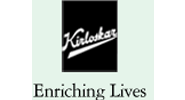 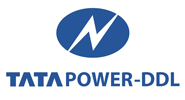 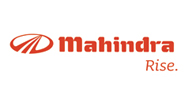 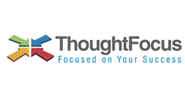 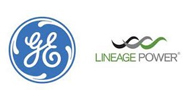 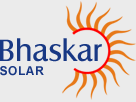 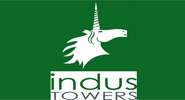 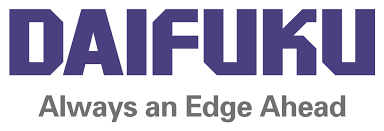 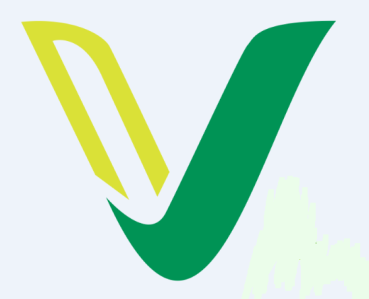 13